States including their data systems in their SSIP improvement strategies for Part C
FFY 2013 (2013-2014)
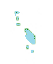 MP
MH
GU
PW
VI
Legend:
Included data systems
Did not include data systems
FM
PR
AS
HI
FM, MH, and PW not included in SIMRs
Note: Strategies included improvements in data management, data quality, and data use, and enhancements to data systems
[Speaker Notes: States including their data systems in their SSIP improvement strategies FFY 2013 (2013-2014)

Included data systems: AK, AL, AR, AZ, CA, CO, CT, DC, GA, GU, HI, IL, IN, KS, MA, MD, ME, MI, MN, MO, MS, MT, NC, NE, NJ, NH, NM, NV, OH, OK, OR, PA, PR, RI, SC, SD, TN, VA, VI, WA, WI, WV, WY

Did not include data systems: AS, DE, FL, IA, ID, KY, LA, MP, ND, NY, TX, UT, VT

NOTE: Strategies included improvements in data management, data quality, and data use, and enhancements in data systems

FM, MH, and PW not included in SIMRs]